VLE Commission
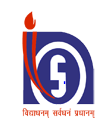 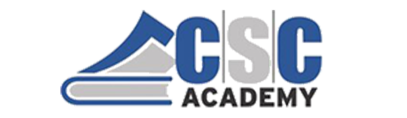 VLE Commissions
1. For Admission- Rs. 54/-
2. For Examination- Rs. 29/-